DIPLOMA
a
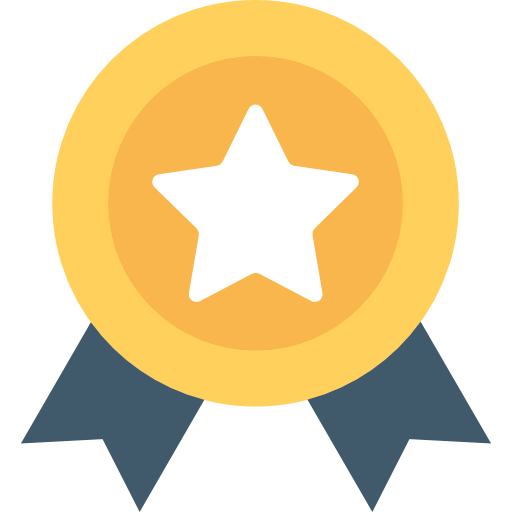 Por dominar el subjuntivo español
EUREKA
Profesora:
María Ortega Melgar
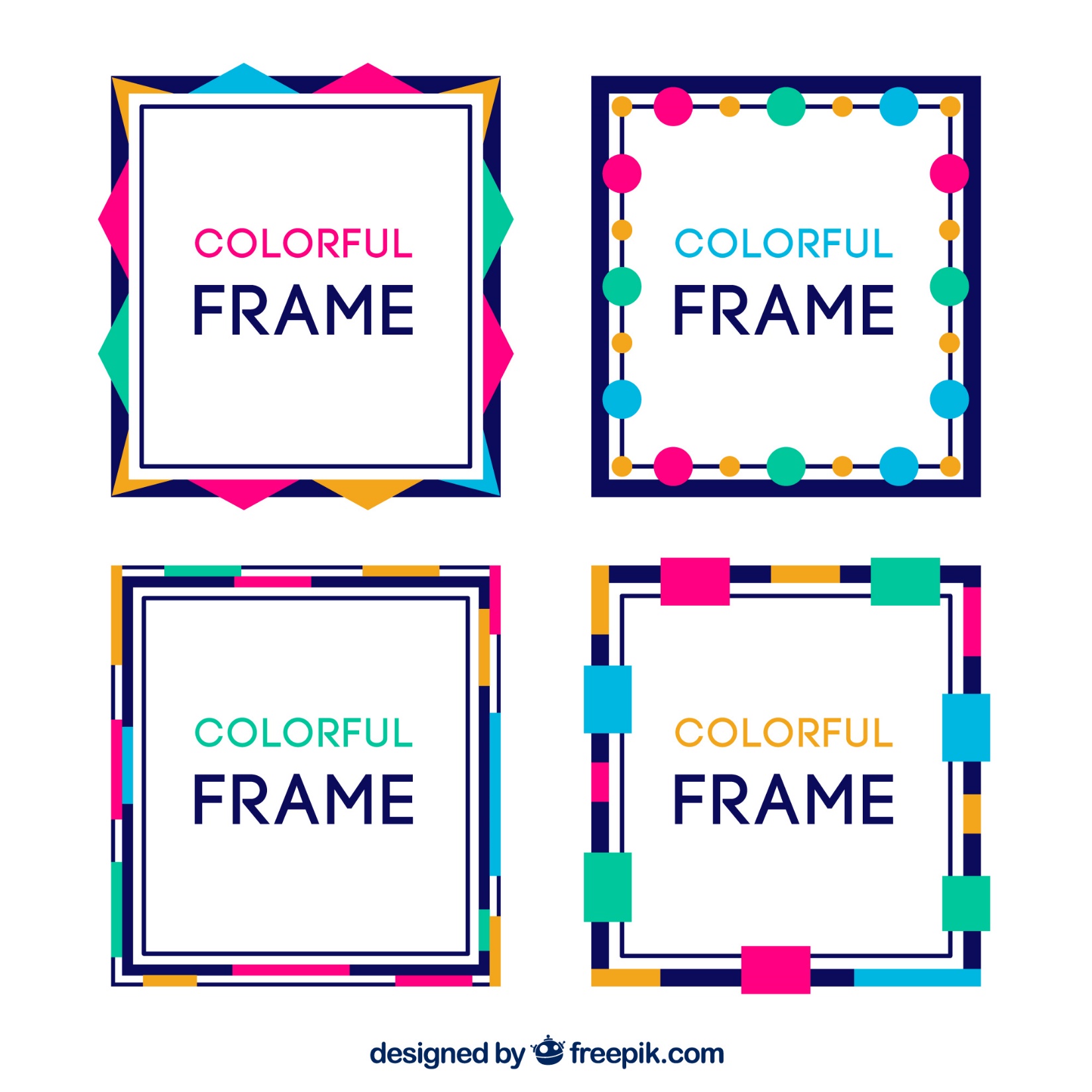 Diploma
Otorgado a:
Por dominar el subjuntivo del español
EUREKA
Profesora:
María Ortega Melgar